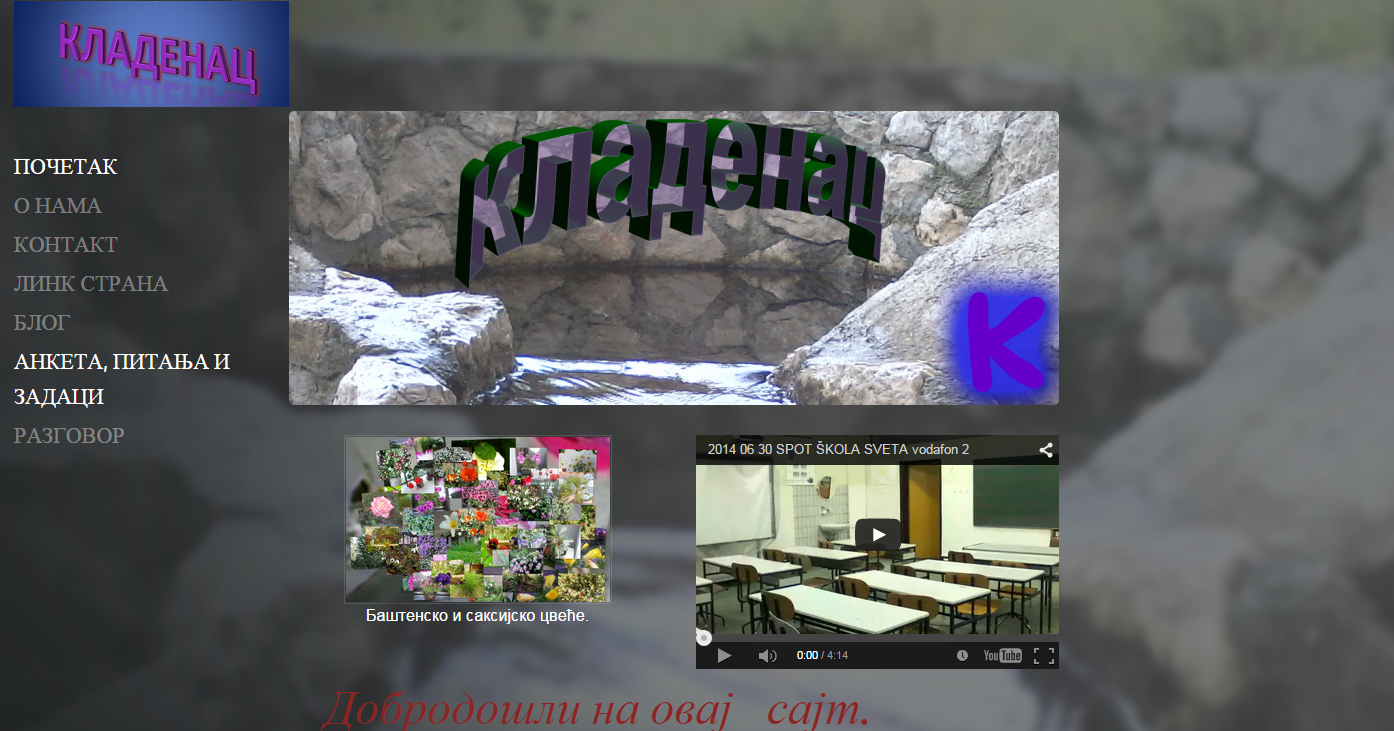 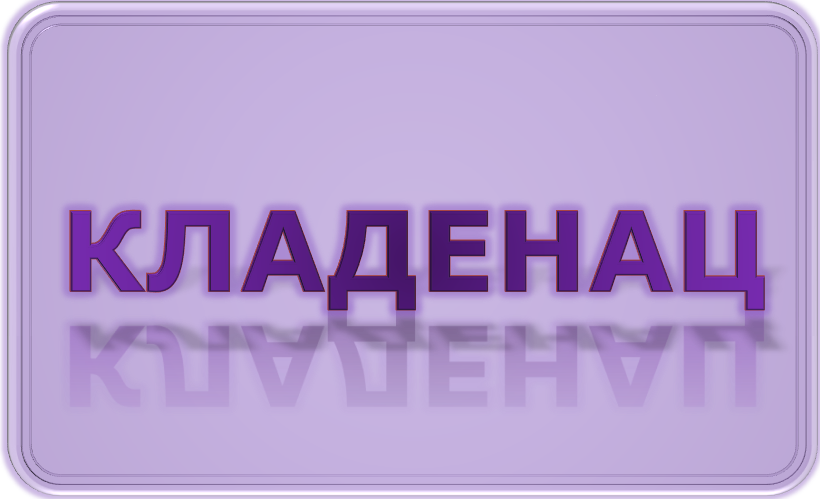 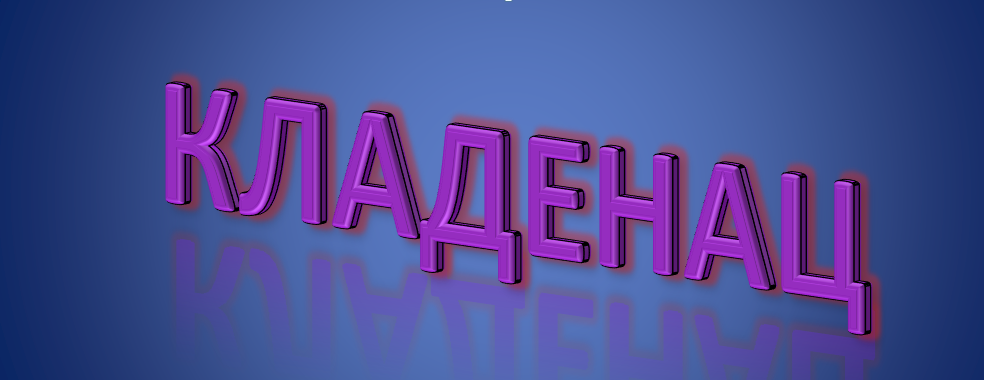 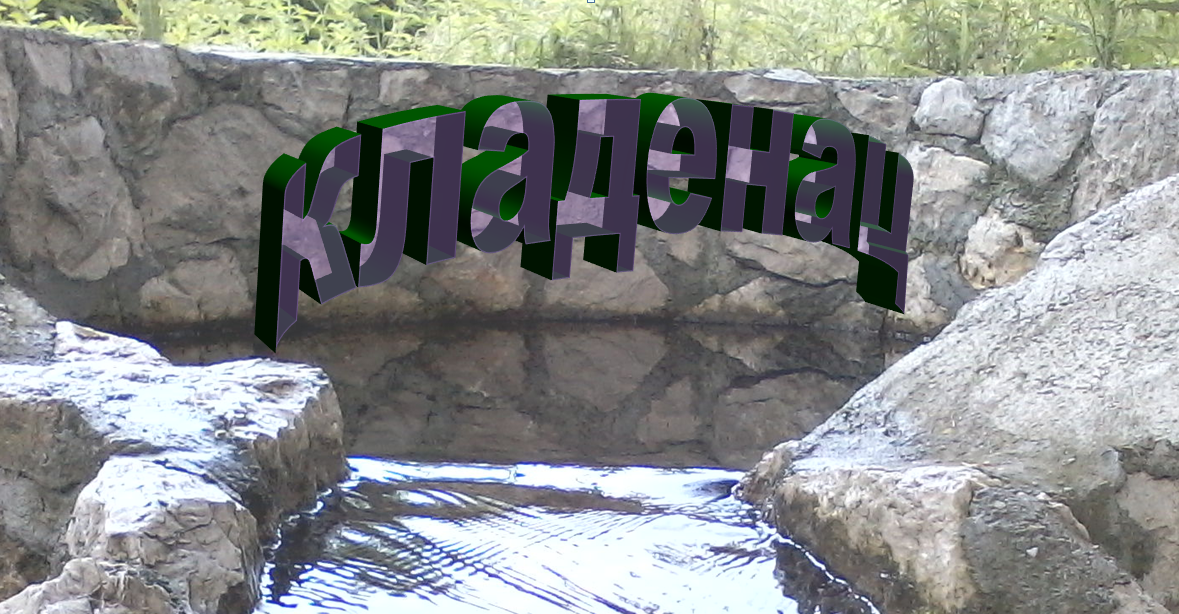 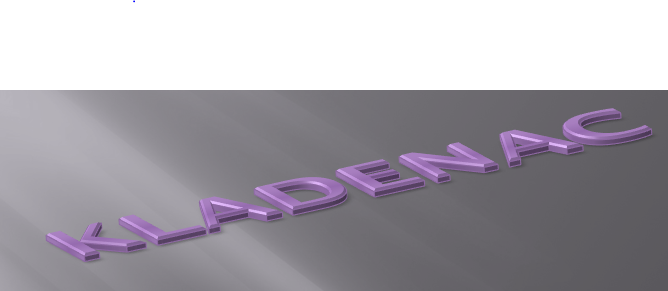 NA PRAVOM STE MESTU